Deep Neural Networks for YouTube Recommendations
Authors: Paul Covington, Jay Adams, Emre Sargin
Presentation: Sergey Pnev
Introduction
YouTube is the world’s largest platform for creating, sharing and discovering video content.

Scale
Freshness
Noise

Framework: Tensorflow
System Overview
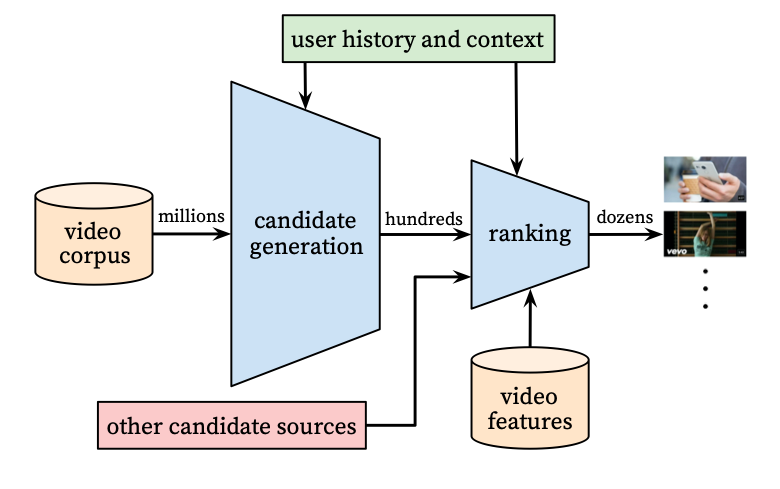 2 NN: for Candidate Generation and Ranking

During development: precision, recall, ranking loss, etc.

Final determination: A/B testing via live experiments.
Candidate Generation
Purpose: to provide broad personalization and predict expected watch time
Predecessor: matrix factorization approach
Input: user’s activity history 
Serving Output: top-N videos 
Training Output: 
Loss: CE
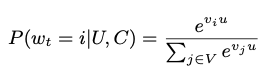 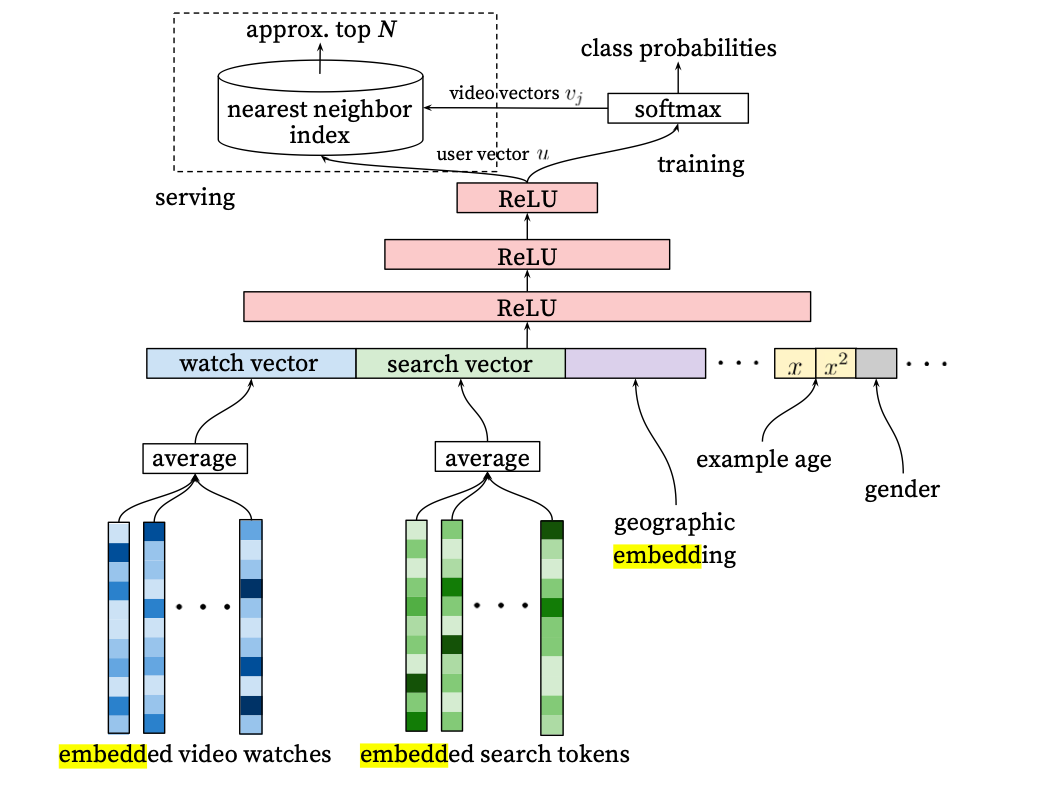 Efficient Extreme Multiclass

“Example Age” Feature

Label and Context Selection
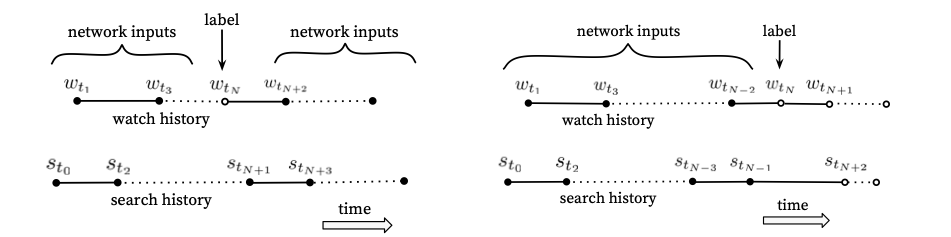 Results
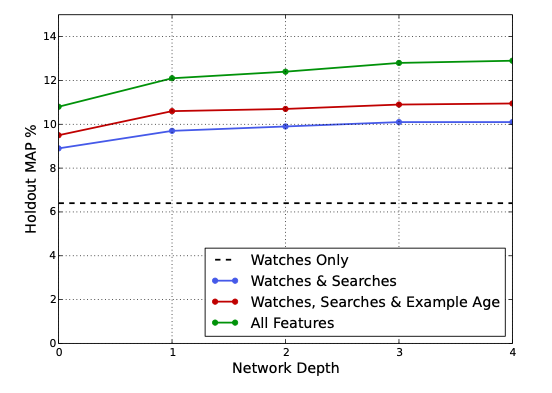 Depth 0: A linear layer simply transforms the concatenation layer to match the softmax dimension of 256
Depth 1: 256 ReLU
Depth 2: 512 ReLU → 256 ReLU
Depth 3: 1024 ReLU → 512 ReLU → 256 ReLU
Depth 4: 2048 ReLU → 1024 ReLU → 512 ReLU → 256 ReLU
Ranking
Purpose: give the user a list of the most suitable videos
Predecessor: linear and tree-based methods for watch time prediction
Input: user’s activity history + more video features
Output: expected watch time of impression
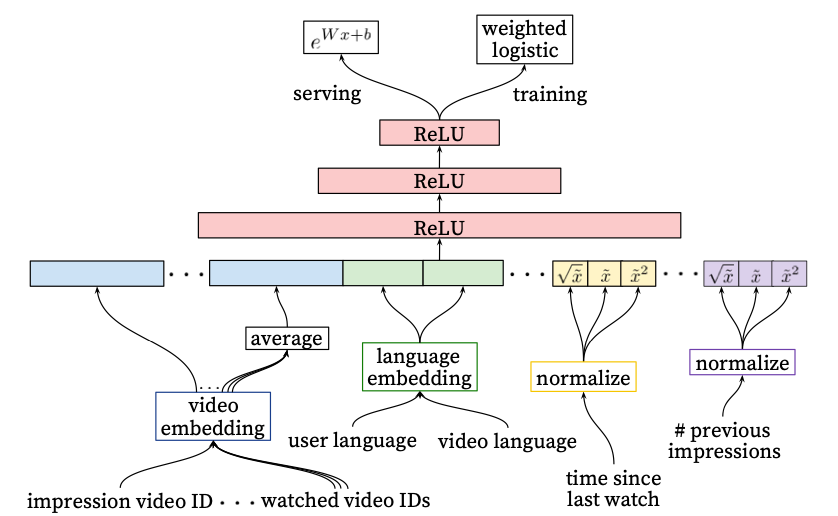 Feature Engineering

Embedding Categorical Features

Normalizing Continuous Features

Modeling Expected Watch Time
Experiments with the Hidden Layers
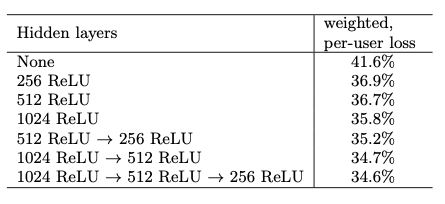 Thank you
https://storage.googleapis.com/pub-tools-public-publication-data/pdf/45530.pdf